Y10 WEEK 04.05
Y10 Lesson 10: Uni or apprenticeship?
En classe                                                                            week 04.05.
Université ou apprentissage?          /22
LO: Discussing university and apprenticeships
What is difference between A and B
STARTER:

               
           A

J’irai en faculté
pour devenir plus
 responsible.
B

J’ai trouvé 
un contrat 
d’apprentissage.
Why? 
Use this sentence in your answer:  
... is ..., whereas .... is .....
Higher book, P160               /5
1. Why do Arnaud’s parents encourage him to go to the uni?
2. What is the most important for Arnaud?
3. Why does he worry? Give two reasons.
4. Why does he want to study abroad?
Higher book, P160                 4
For Océane what is the importance of doing apprenticeship?
How does she wants to organise her
 apprenticeship?
3. How and why her brother’s example influenced her?
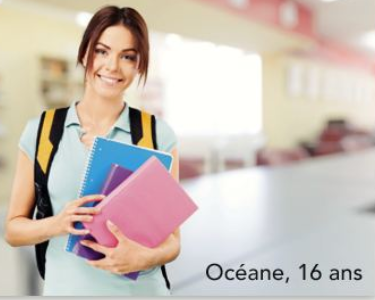 Reading(next slide)        /5
=

 =

=

=

=
Interactive activity:                   /8
Plenary